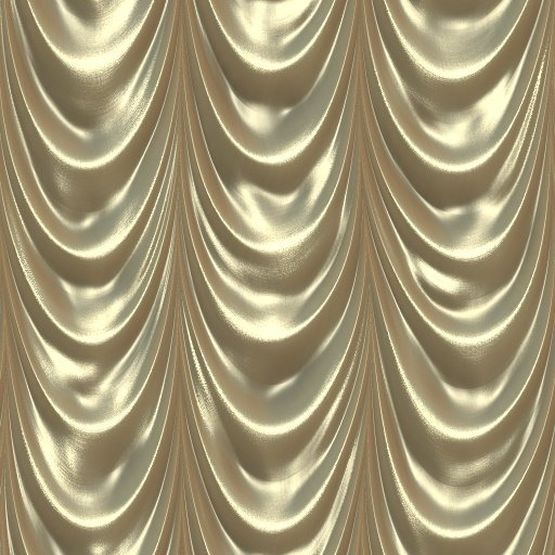 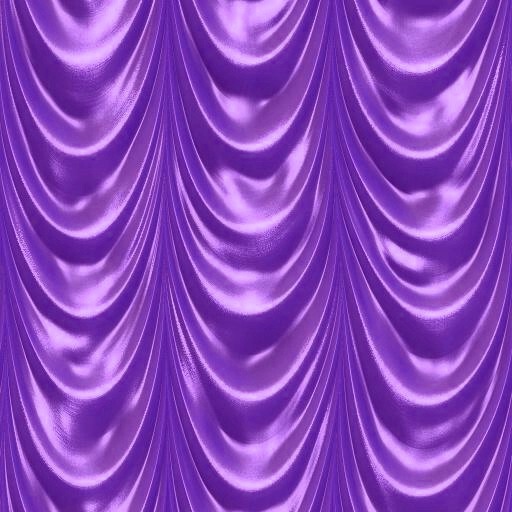 МБУ ДО «ЦДТ Сормовского района»
Происхождение глины и способы применения
Автор: Воловик Елена Владимировна
Педагог дополнительного образования
2022 г
Глина
Глина представляет собой осадочную горную породу с мелкозернистой структурой и сложным составом. Пластичность, вязкость, огнеупорность и другие свойства глины определяются тем, какое породообразующее вещество является основным.
Основные свойства глины
при попадании в воду она размокает и распадается на отдельные частицы, образуя взвесь или образует массу, похожую на тесто;
в сухом состоянии она имеет структуру пыли, во влажном – приобретает мягкость, пластичность, легко принимает любую форму;
после высыхания или обжига она становится крепкой и прочной. Высыхая, она немного уменьшается в объеме из-за естественной усадки;
во увлажненном состоянии она обладает хорошими связующими способностями. Благодаря этим качествам ее применяют в изготовлении кирпича, некоторых видов посуды;
глина во влажном состоянии имеет хорошие кроющие качества, поэтому раньше она часто применялась для обмазки дровяных печей, стен домов и хозяйственных построек.
Виды природной глины
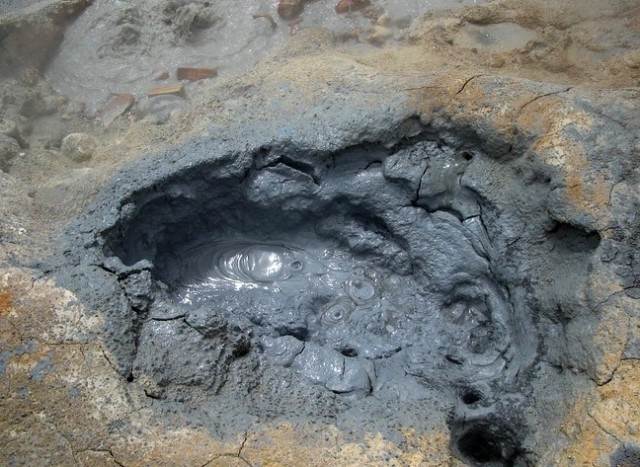 Голубая глина из водоёма


Прибрежная глина


Огнеупорная (шамотная глина) для фарфора и кирпичей
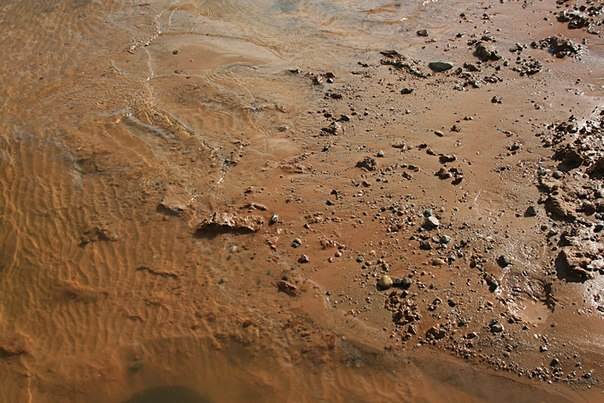 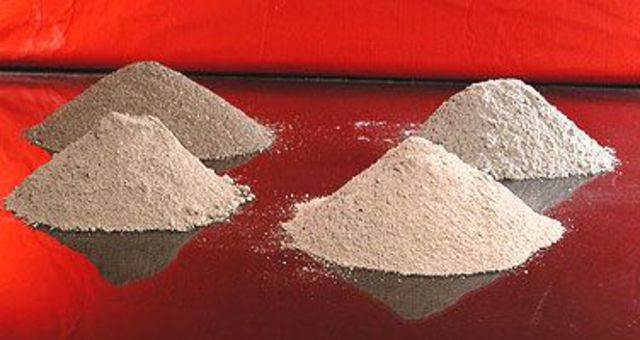 Глина для лепки
Натуральная глина — это тот материал, который мы можем найти в грунте, другими словами, в уличных условиях. Она, как правило, не содержит примесей и с ней работать сложнее всего, так как отсутствуют смягчители и вспомогательные составы. Чтобы создавать аксессуары из настоящего куска глины, необходимо иметь навык работы с данным материалом.
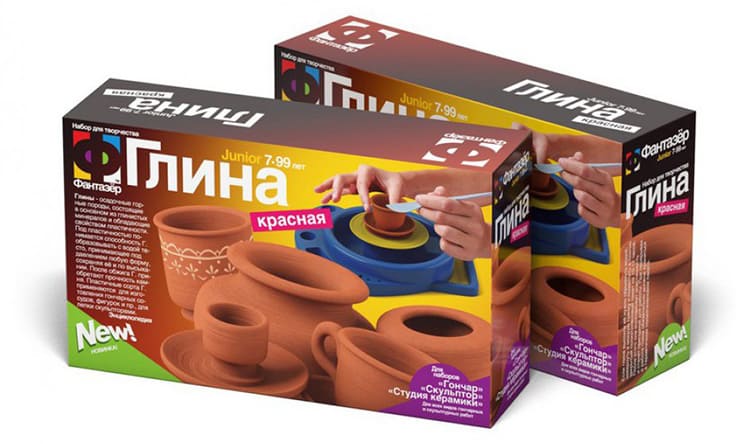 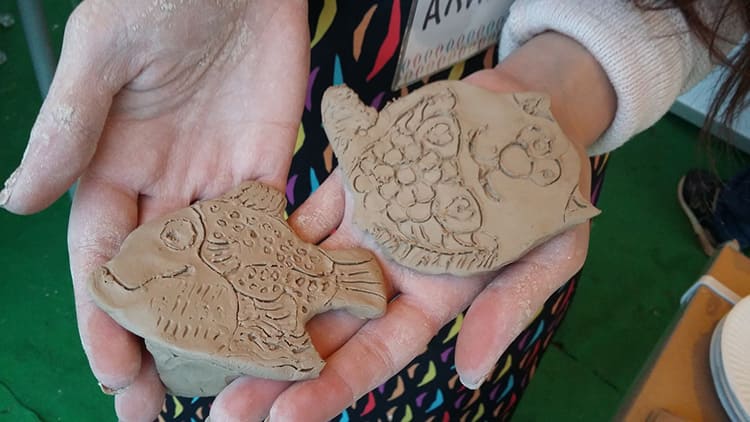 Полимерная глина
Довольно распространённый вариант, который можно встретить в любом магазине. Более того, такое сырьё легко готовят самостоятельно. Этот материал отлично проявляет себя в прикладном искусстве, очень многие дети начинают своё творчество именно с этого состава.
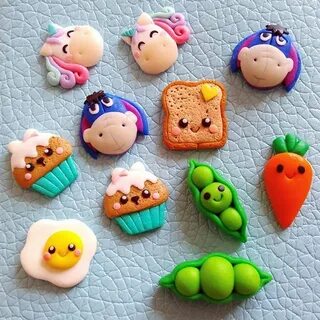 Этапы производства глиняных изделий
Кусок глины клали в середину гончарного круга, одной рукой круг вращали, а другой – придавали изделию нужную форму. 
     


	Перед тем как изделие из глины отправится в печку, оно должно подсохнуть на воздухе.
Этапы производство глиняных изделий
Гончары покрывают посуду жидкой глазурью перед тем, как её обжечь. 



	Обжиг в печи.
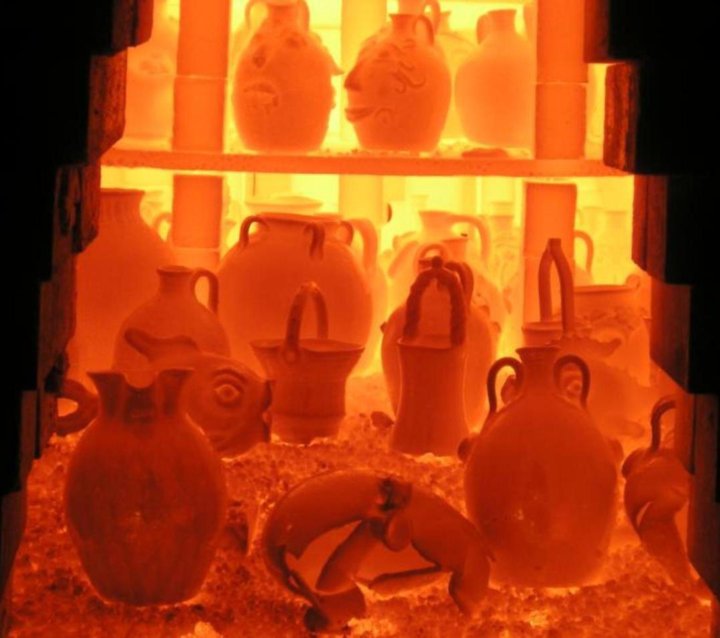 Амфора
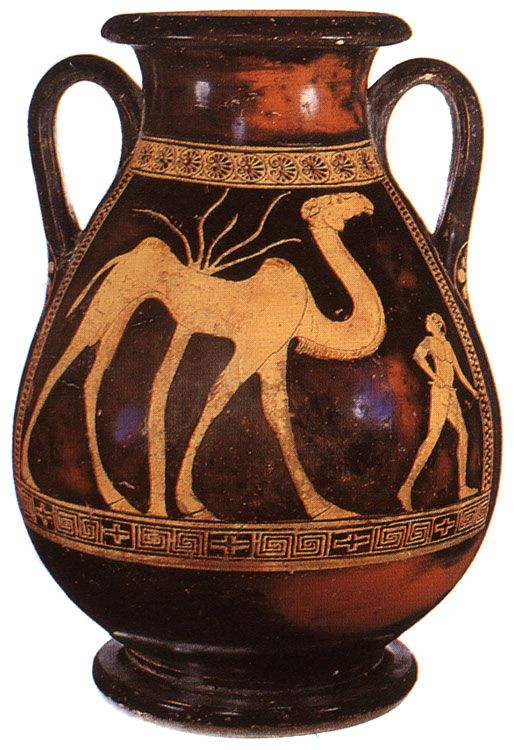 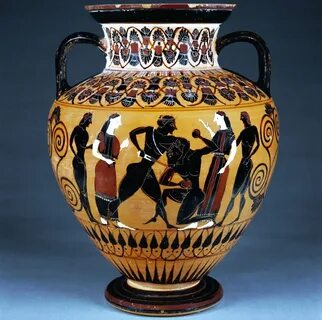 Изделие из глины в Древней Греции.
Глиняной посуда в крестьянских домах на Руси
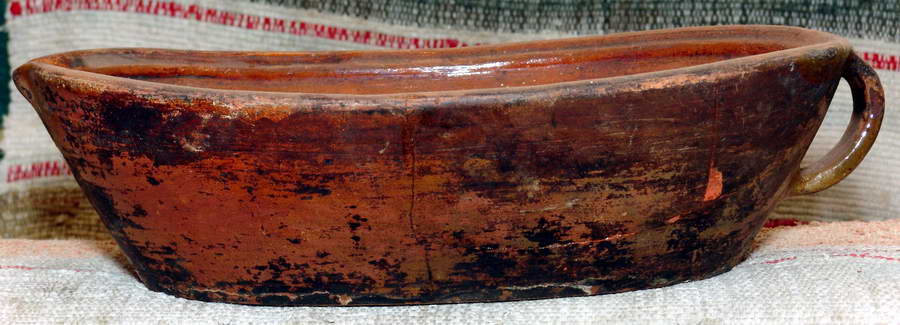 Гусятница
Горшок
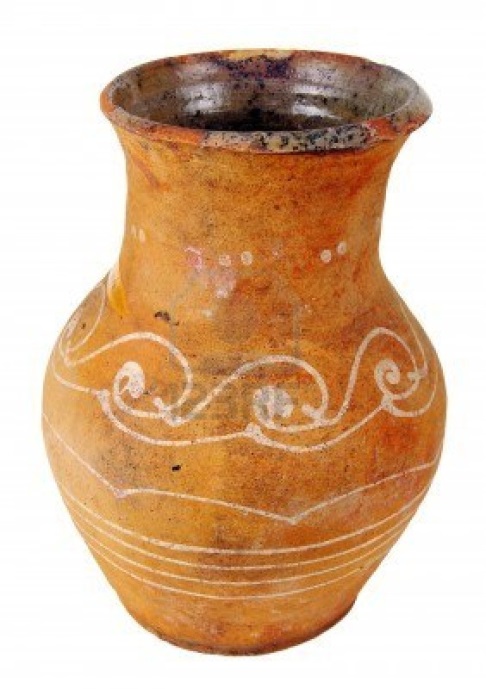 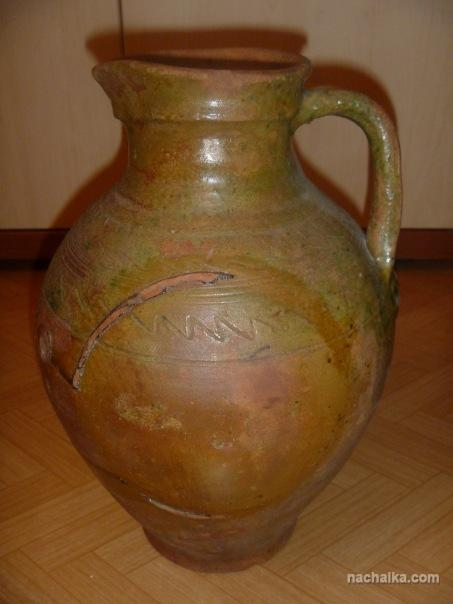 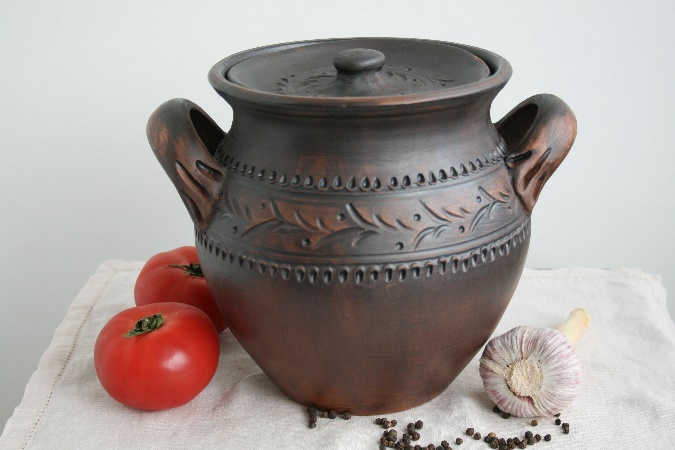 Жаровня
Кувшин
Крынка
Посуда
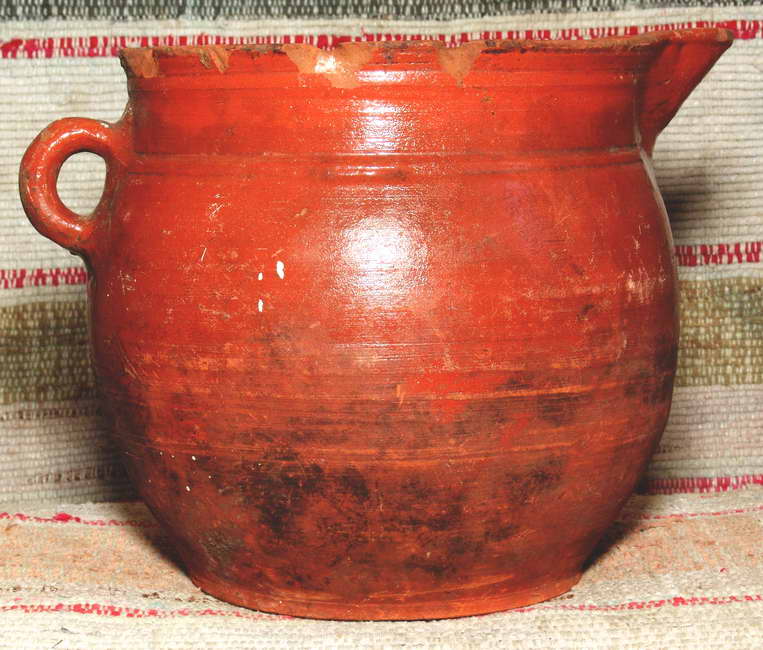 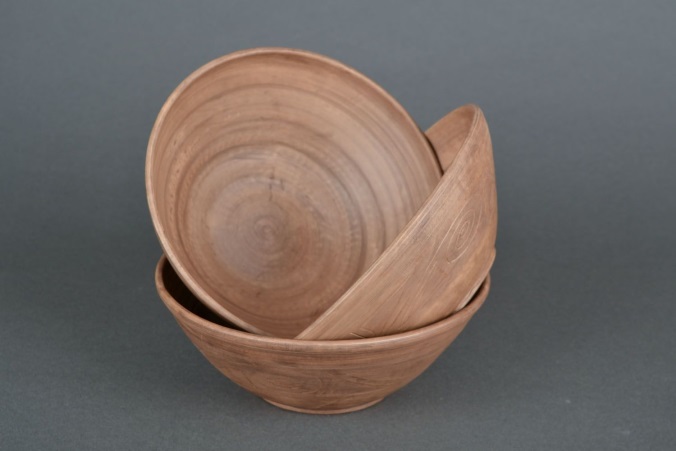 Миски
Кисельник
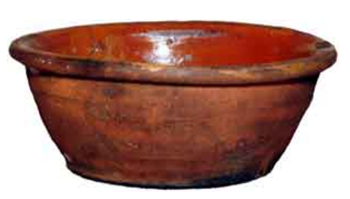 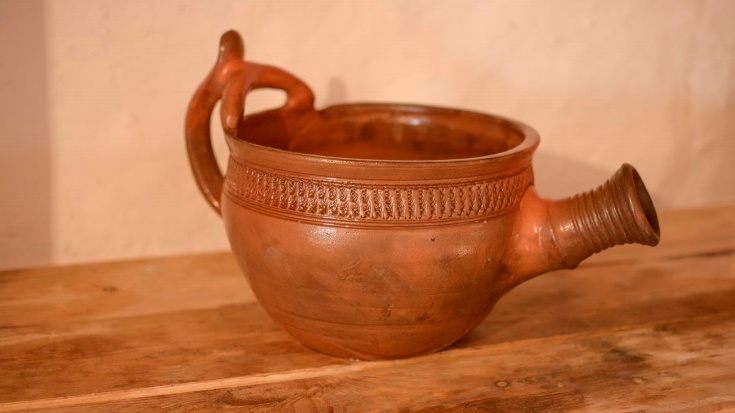 Подойник
Плошка
Китайский фарфор
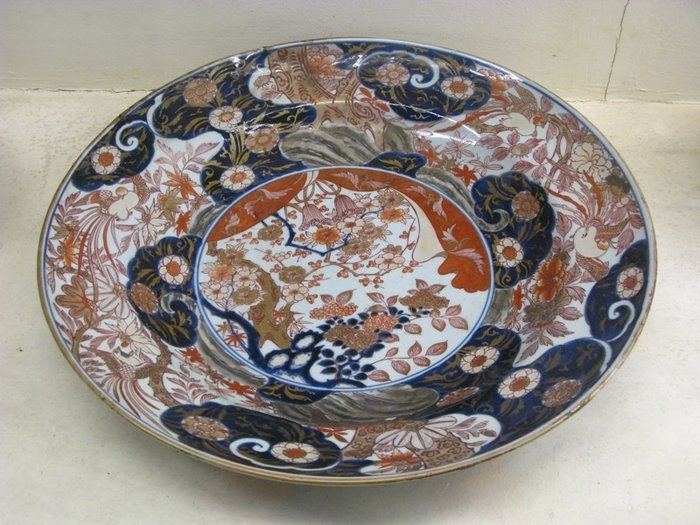 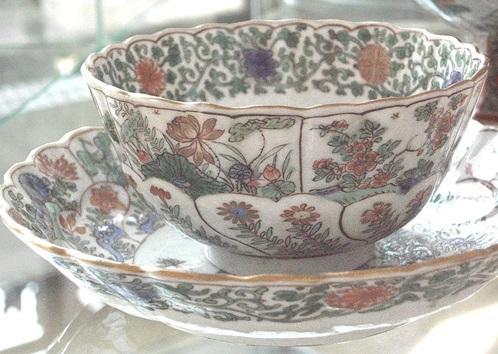 Родоначальник российского фарфора
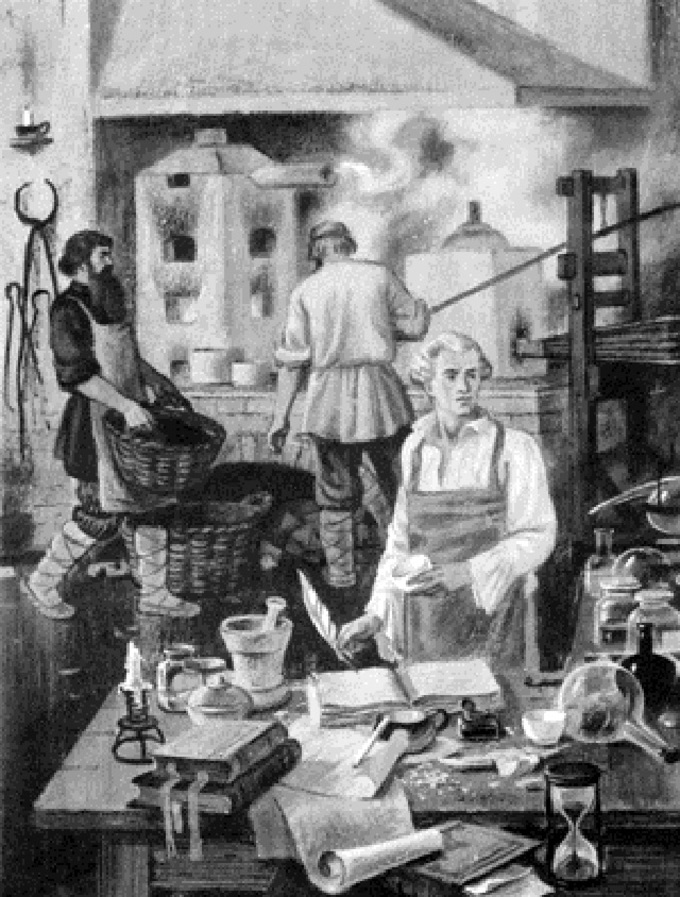 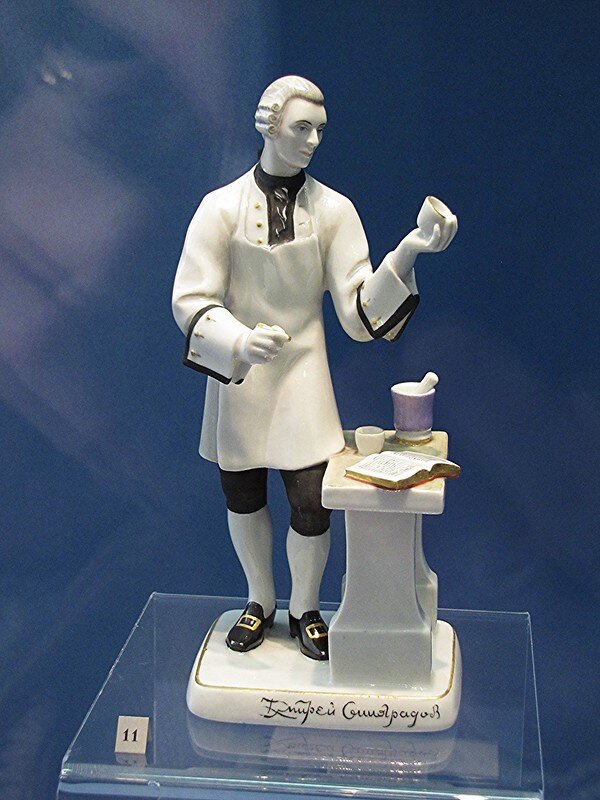 Дмитрий Иванович Виноградов
Императорский фарфоровый завод
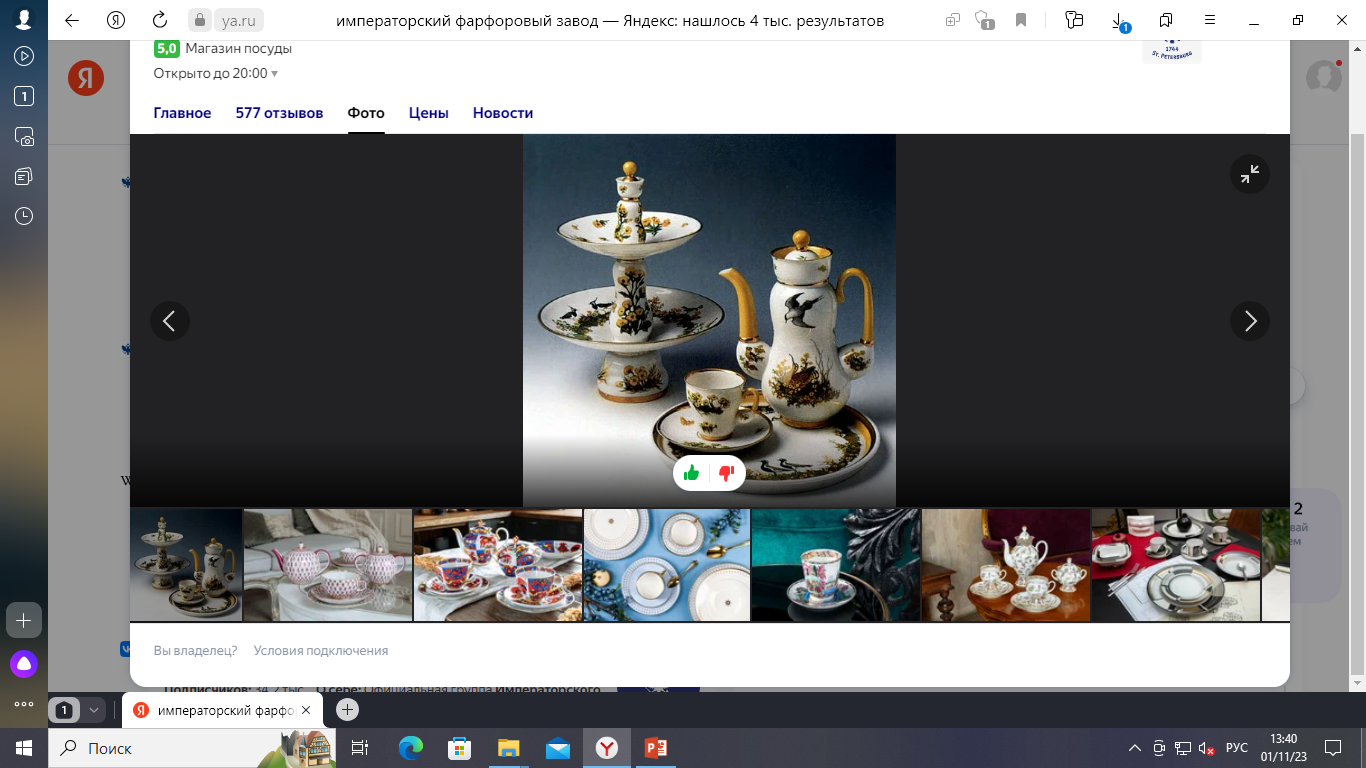 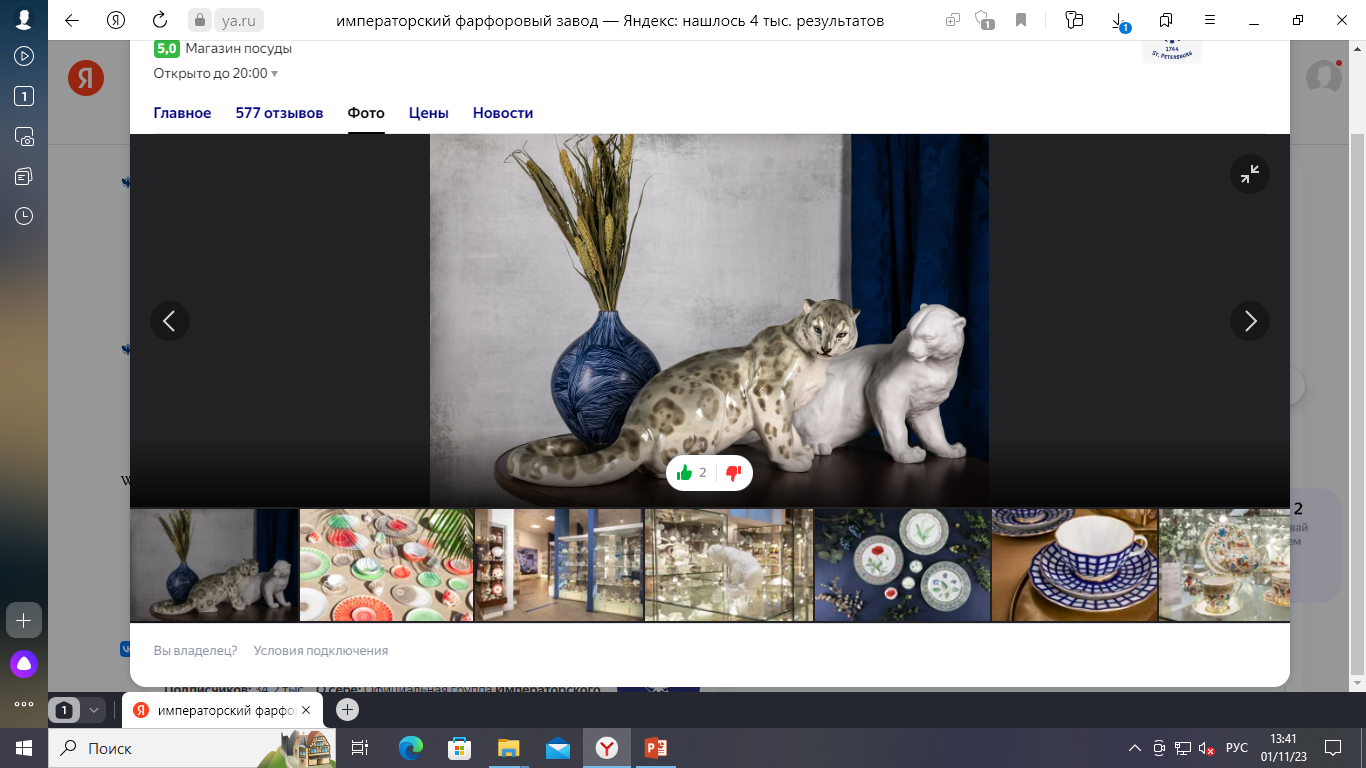 Глина в ванной комнате
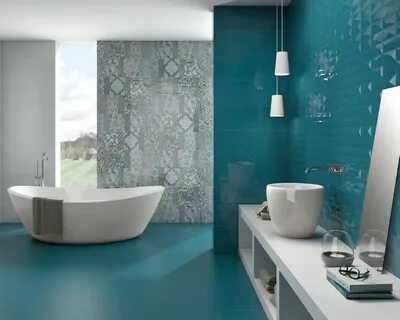 Кафельная плитка (керамика)
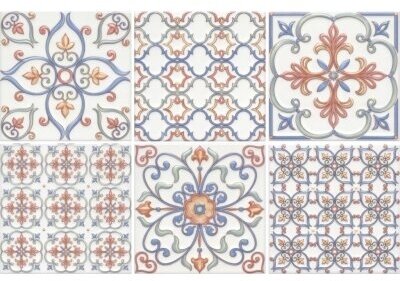 Фаянс
Использование глины в строительстве
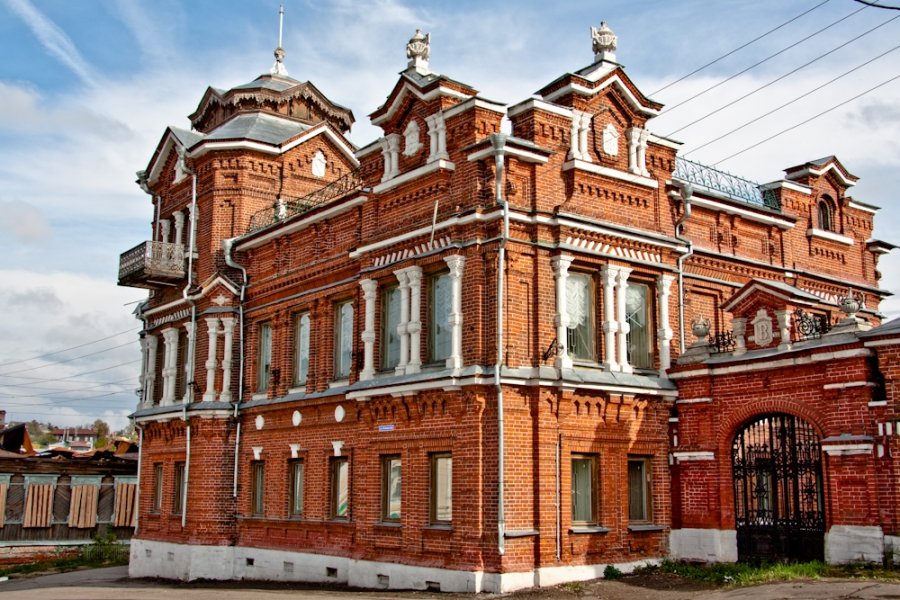 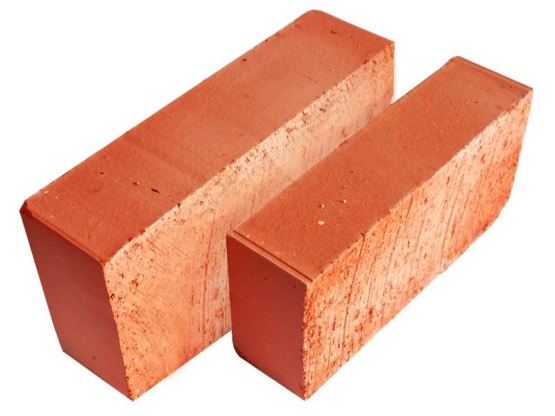 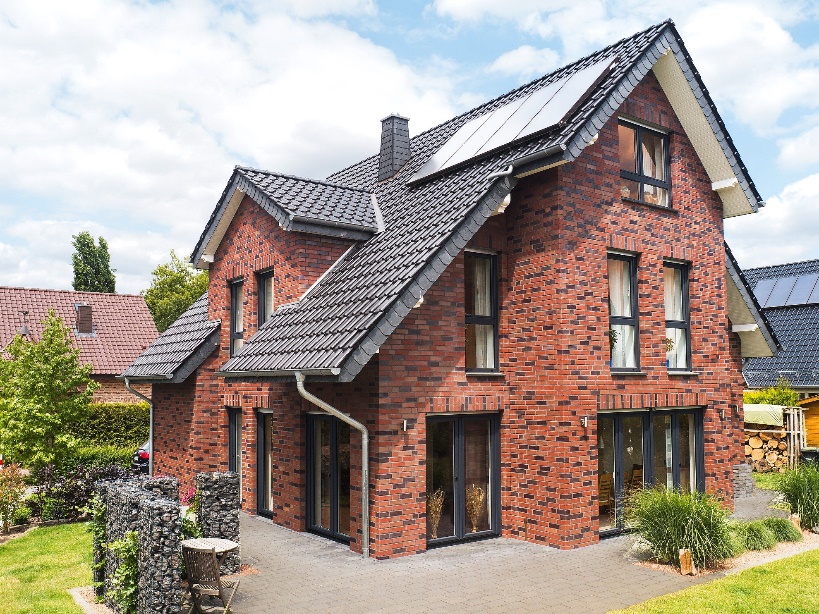 Купеческий дом в Нижнем Новгороде
Современный дом
Глиняные игрушки
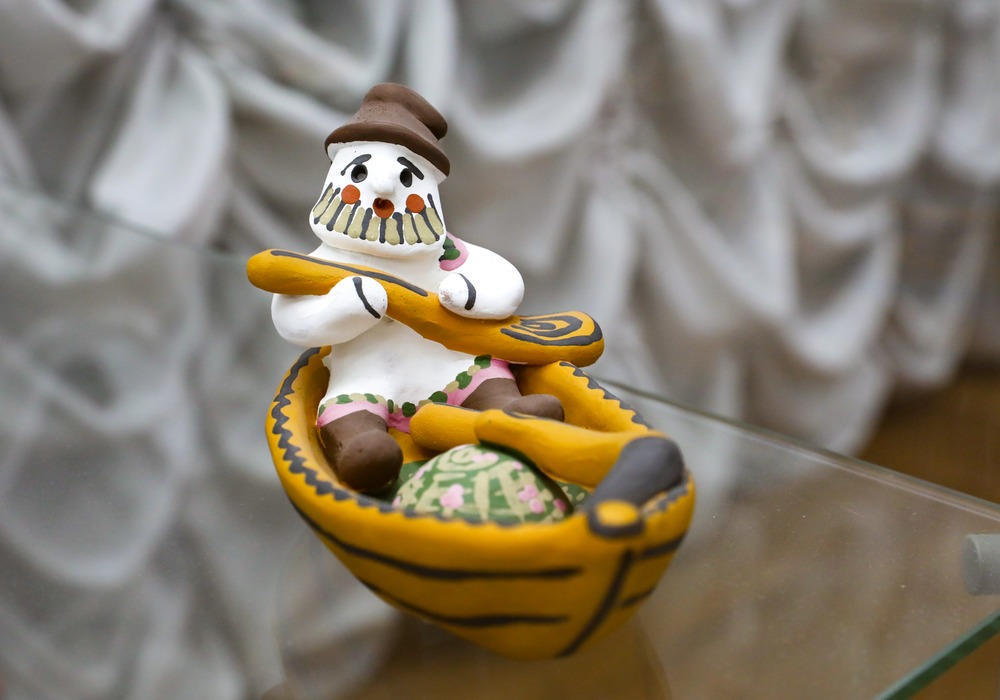 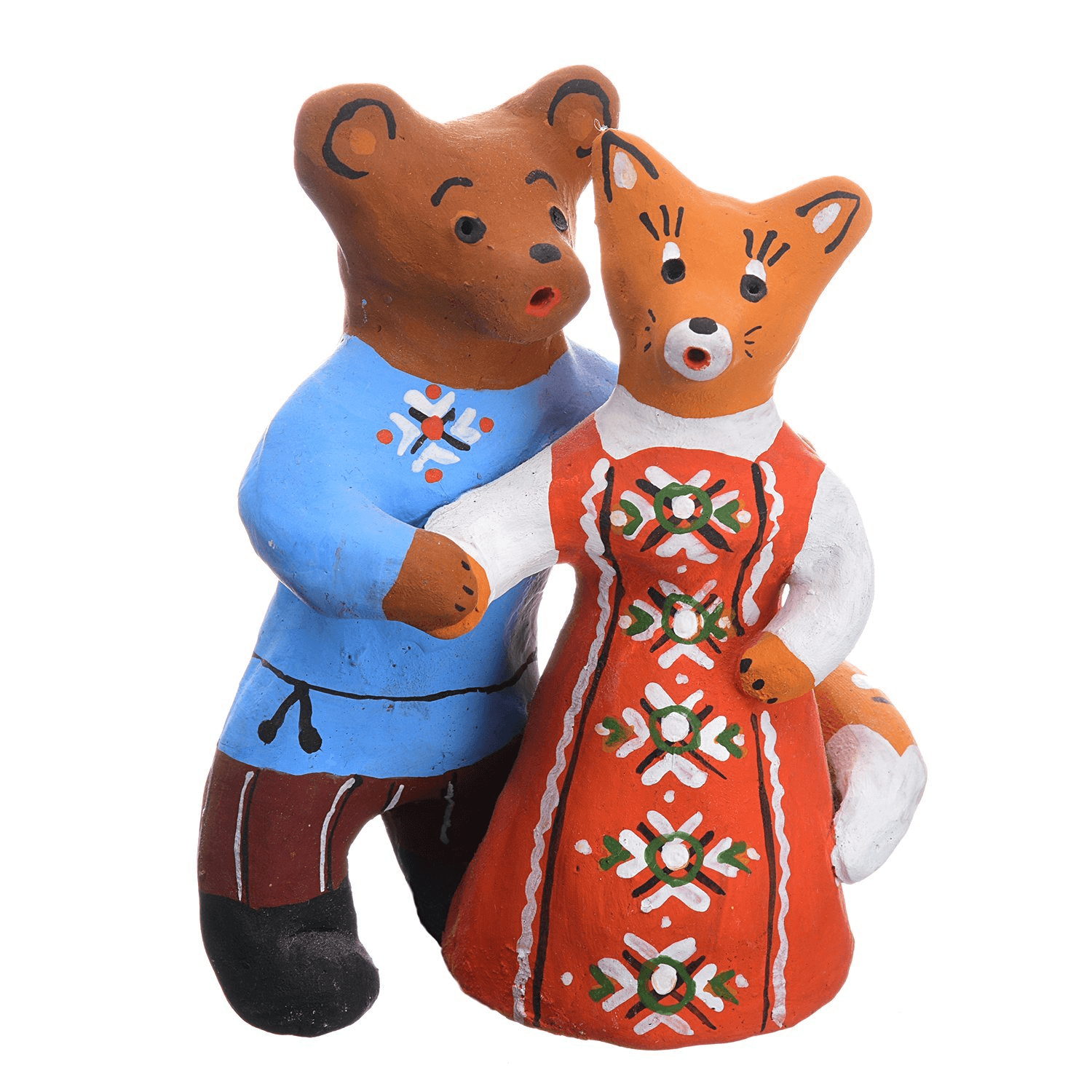 Каргопольские игрушки
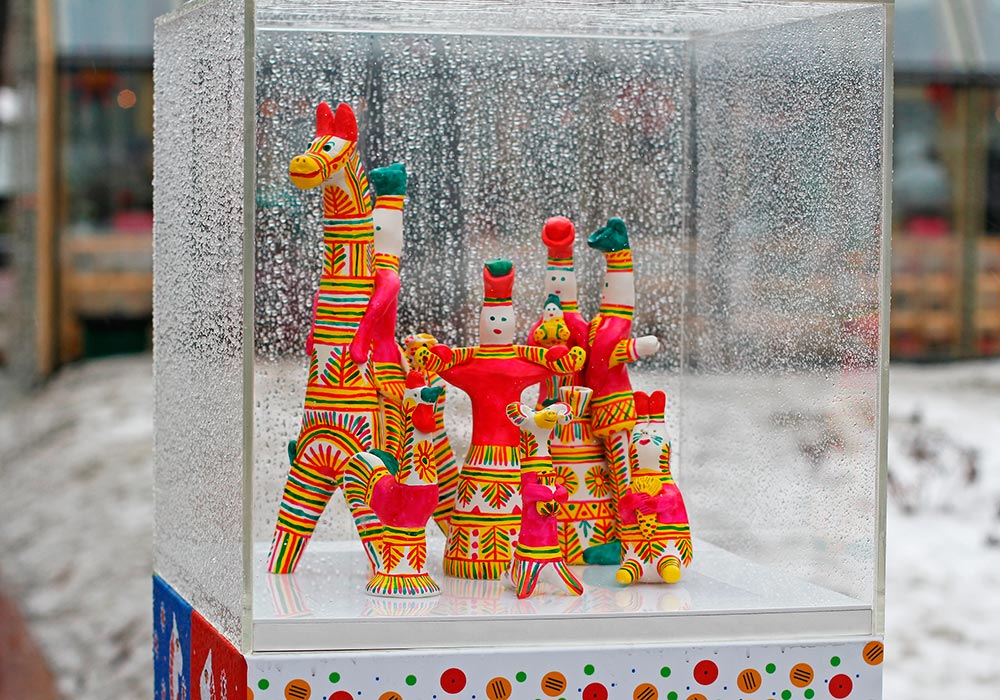 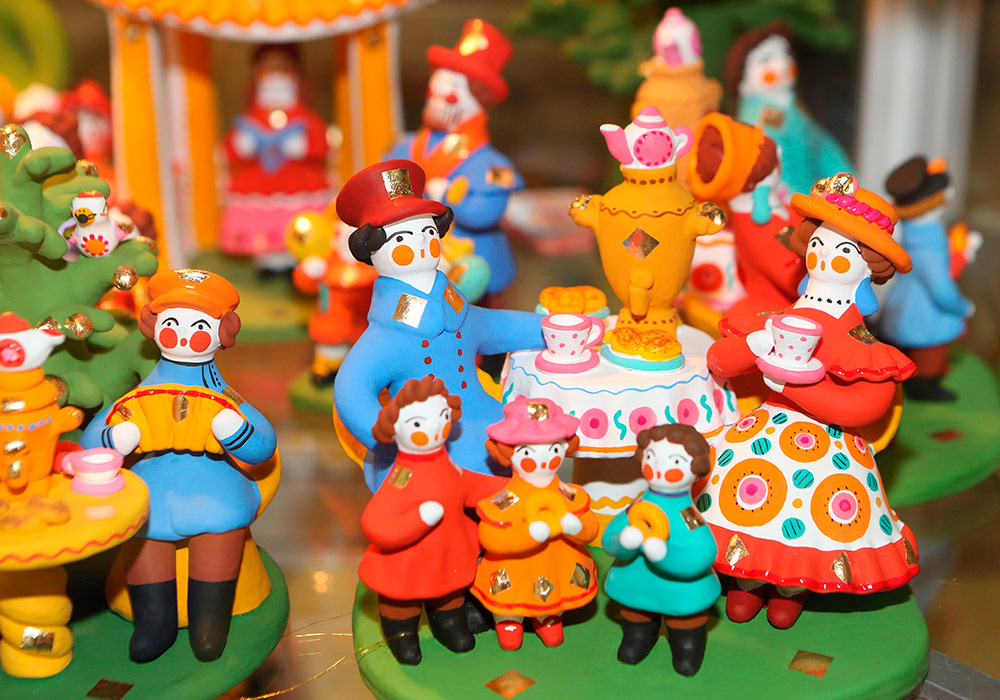 Филимоновские игрушки
Дымковские игрушки
Использование в медицине, природе
Маска из голубой глины
В аптеках и косметических магазинах продается глина для лица. Это не всегда лишь обеззараживающие и заживляющие составы. Минеральная и органическая среды породы питают клетки, возвращают молодость, подтягивают кожу. Интересно, что глиняные ванны принимают не только люди, но и животные. Они измазываются, катаются в тягучей массе, если ранены или больны. Животных ведет инстинкт. Они чуют лекарства в окружающей их среде. Деревья обмазывают глиной повреждения.
Сруб или спил дерева
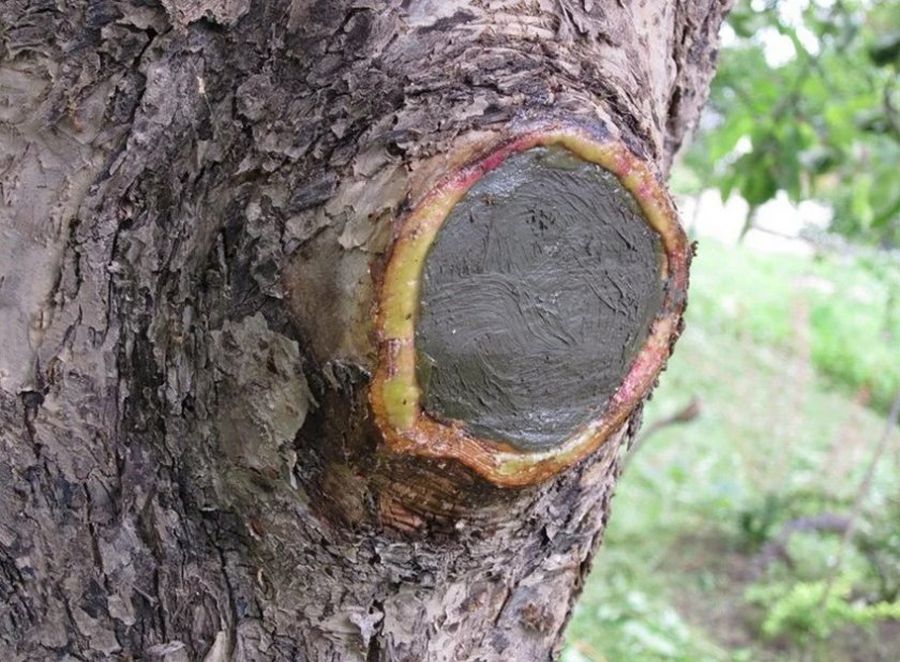 Заключение
Глина – это натуральный материал, состоящий из мелких частиц, которые обладают специфическими физическими и химическими свойствами. Она широко используется в различных отраслях, таких как строительство, керамика, медицина и другие. Обработка глины требует определенных навыков и знаний, но при правильном использовании она может быть очень полезным материалом
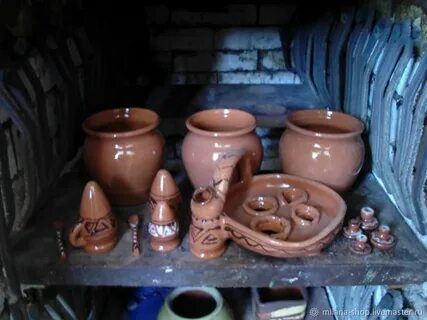 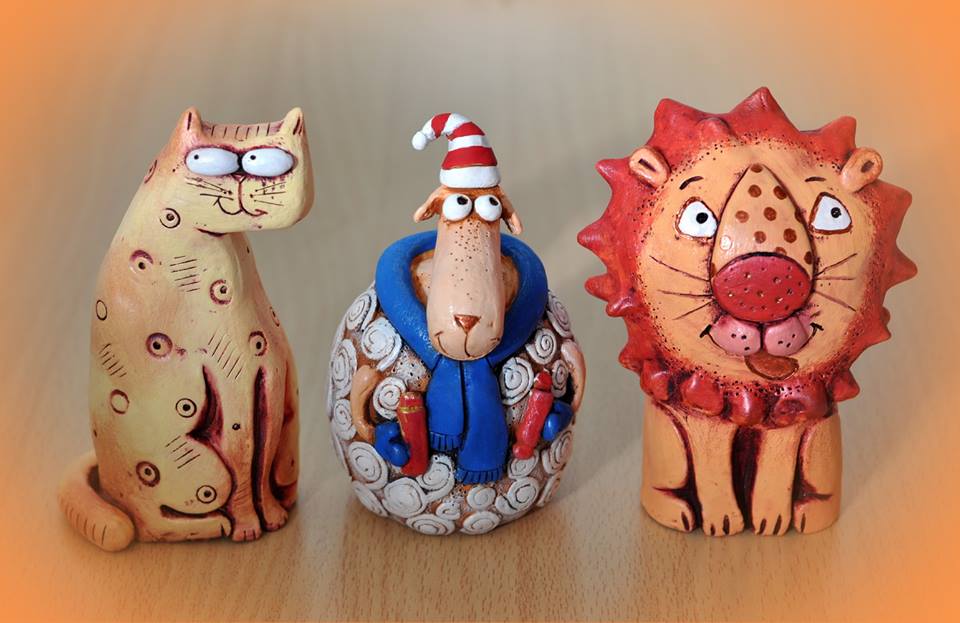 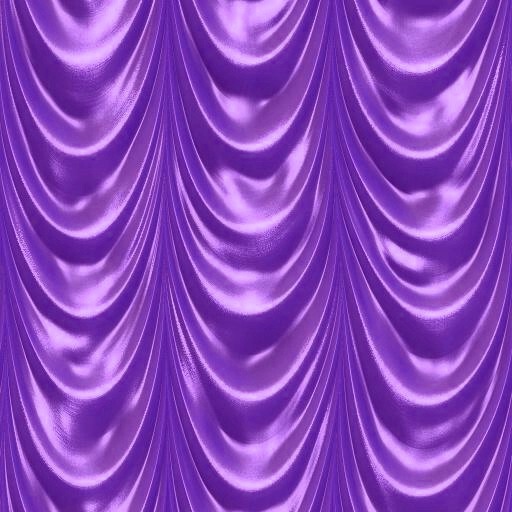 Литература и интернет-источники
Коваленко М. Керамика. Как лепить из глины. - М.: Коллектор, 2014
Глаголев О. Лепим из глины. - М.: Профиздат 2009 
https://housechief.ru/glina-dlya-lepki.html Глина и её свойства.
https://втораяиндустриализация.рф/glina-svoystva-vidyi-i-raznovidnosti-proishozhdenie-dobyicha-i-primenenie/ Глина, свойства и разновидности.
https://tvoi-uvelirr.ru/chto-takoe-glina-svojstva-i-vidy-gliny-primenenie-gliny/ Что такое глина?